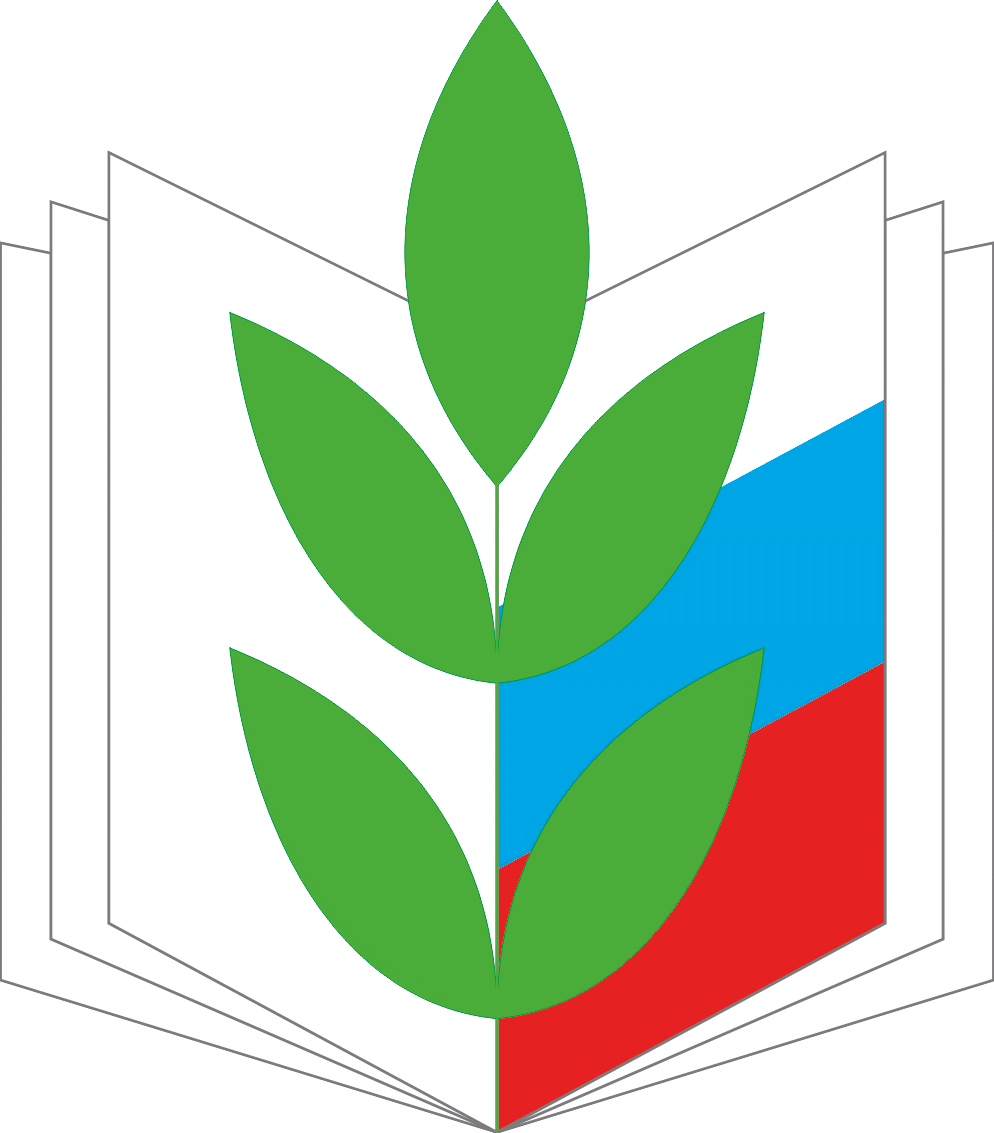 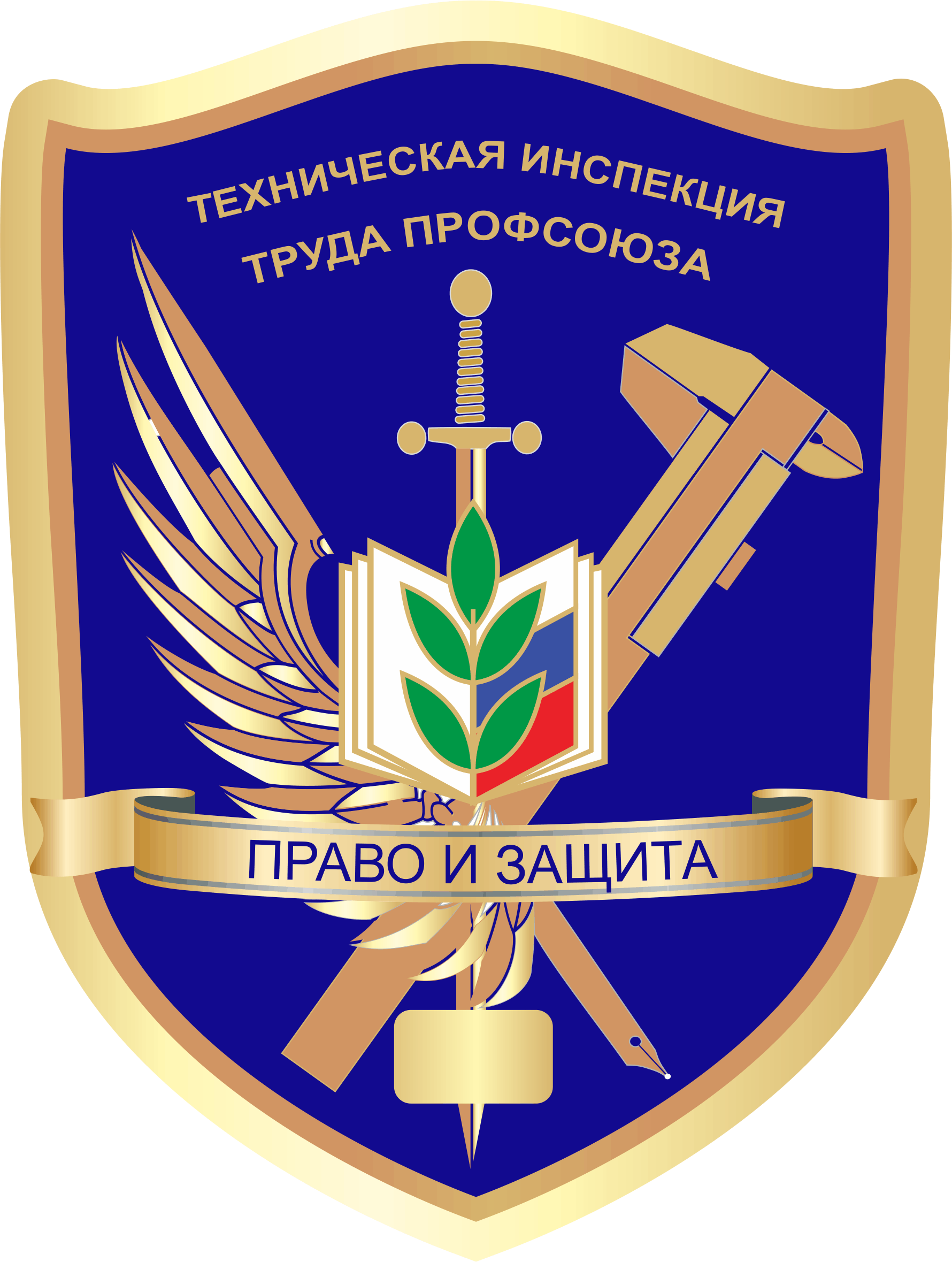 ПРОФСОЮЗ РАБОТНИКОВ НАРОДНОГО 
ОБРАЗОВАНИЯ И НАУКИ 
РОССИЙСКОЙ ФЕДЕРАЦИИ

ИРКУТСКАЯ ОБЛАСТНАЯ 
ОРГАНИЗАЦИЯ ПРОФСОЮЗА

ТЕХНИЧЕСКАЯ ИНСПЕКЦИЯ ТРУДА
Тема: Специальная оценка условий труда
1
ХАРАКТЕРИСТИКА ТЕКУЩЕЙ СИТУАЦИИ
ОБРАБАТЫВАЮЩИЕ ПРОИЗВОДСТВА – 33,4 %
НА ТРАНСПОРТЕ – 35,1 %
ДОБЫЧА ПОЛЕЗНЫХ ИСКОПАЕМЫХ – 46,2 %
 
СФЕРА ОБРАЗОВАНИЯ –  15,0 %   
(780 тыс. чел.)
2012 г.
31,8 %
2011 г.
30,5 %
Дополнительные взносы в ПФ РФ уплачиваются за 5,3 млн человек.
1,9 миллиона человек трудятся на опасных производствах (список № 1);  2,8 миллиона человек - на вредных производствах (список № 2).
ЧИСЛЕННОСТЬ РАБОТНИКОВ, ЗАНЯТЫХ ВО ВРЕДНЫХ (ОПАСНЫХ) УСЛОВИЯХ ТРУДА В БАЗОВЫХ ОТРАСЛЯХ ЭКОНОМИКИ
2010 г.
29 %
2009 г.
27,5 %
2008 г.
26,2 %
2
ВВЕДЕНИЕ ДОПОЛНИТЕЛЬНЫХ ТАРИФОВ СТРАХОВЫХ ВЗНОСОВ 
В ПЕНСИОННЫЙ ФОНД РОССИЙСКОЙ ФЕДЕРАЦИИ
С 2013 ГОДА ВВЕДЕНЫ ДОПОЛНИТЕЛЬНЫЕ ТАРИФЫ СТРАХОВЫХ ВЗНОСОВ
…установлен дополнительный тариф страховых взносов в ПФР для плательщиков, использующих труд наемных рабочих, чьи профессии предусмотрены  Списками № 1 и № 2 производств, работ, профессий, должностей и показателей, дающих право на льготное пенсионное обеспечение, утвержденными постановлением Кабинета Министров СССР от 26 января 1991 г. № 10.
Статья 58.3 Федерального закона от 24 июля 2009 г. 
№ 212-ФЗ «О страховых взносах в Пенсионный фонд РФ»
От уплаты страховых взносов может быть освобождено рабочее место, условия труда на котором по итогам специальной оценки условий труда признаны
 оптимальными или допустимыми
3
ДО 01.01.2014 г. БЫЛИ ПРЕДУСМОТРЕНЫ ДВЕ ПРОЦЕДУРЫ ОЦЕНКИ УСЛОВИЙ ТРУДА
государственная 
экспертиза 
условий труда
аттестация рабочих мест
специальная оценка условий труда
С 01.01.2014 г.
Специальная оценка условий труда
5
Федеральный закон от 28 декабря 2013 г. N 426-ФЗ"О специальной оценке условий труда"
6
Федеральный закон от 28 декабря 2013 г. N 426-ФЗ"О специальной оценке условий труда"
7
Федеральный закон от 28 декабря 2013 г. N 426-ФЗ"О специальной оценке условий труда"
Стороны партнерства
Первая сторона - 
представители
работодателя
Вторая сторона -
представители
работника
Третья сторона -
эксперты
Федеральный закон от 28 декабря 2013 г. N 426-ФЗ"О специальной оценке условий труда"
1 сторона: 
обеспечение проведения 
(обязанность)
2 сторона:
ознакомление 
с материалами СОУТ
(обязанность)
3 сторона:
предоставление 
разрешительных 
документов 
(обязанность)
Федеральный закон от 28 декабря 2013 г. N 426-ФЗ"О специальной оценке условий труда"
Сведения, документы и информация
1 сторона: 
предоставление 
(обязанность)
3 сторона:
не приступать 
к работе в случае 
не предоставления 
(обязанность)
2 сторона:
присутствие на Р.М. 
работника
(право)
Федеральный закон от 28 декабря 2013 г. N 426-ФЗ"О специальной оценке условий труда"
Объективность проведения измерений факторов рабочей среды и трудового процесса
1 сторона: 
не предпринимать преднамеренных действий, 
направленных на сужение круга вопросов, 
подлежащих выяснению  (обязанность)
2 сторона:
предложения 
работников в рамках 
проведения 
идентификации ВОПФ
(право)
3 сторона:
не приступать 
к работе в случае отказа 
обеспечить условия, 
необходимые для 
проведения измерений 
(обязанность)
Федеральный закон от 28 декабря 2013 г. N 426-ФЗ"О специальной оценке условий труда"
Разъяснения по вопросам проведения СОУТ
1 сторона: 
давать 2 стороне разъяснения  (обязанность)
2 сторона:
обращаться 
к 1 и 3 сторонам 
за разъяснениями
(право)
3 сторона:
предоставлять 
1 стороне обоснования 
результатов и давать 
2 стороне разъяснения 
(обязанность)
Федеральный закон от 28 декабря 2013 г. N 426-ФЗ"О специальной оценке условий труда"
Разрешение споров
1 сторона: 
Обжаловать действие (бездействие) 3 стороны  
(право)
2 сторона:
Обжаловать 
результаты СОУТ
(право)
3 сторона:
Обжаловать предписания 
должностных лиц органов 
исполнительной власти
(право)
ПОРЯДОК ПРОВЕДЕНИЯ СПЕЦИАЛЬНОЙ ОЦЕНКИ УСЛОВИЙ
 ТРУДА (426-ФЗ гл.2,статьи 8-10)
14
ПОРЯДОК ПРОВЕДЕНИЯ СПЕЦИАЛЬНОЙ ОЦЕНКИ УСЛОВИЙ
 ТРУДА
Условно порядок проведения специальной оценки условий труда можно разделить на подготовительный, непосредственный и заключительный этапы.
Подготовительный этап включает:
внесение в план мероприятий по улучшению условий и охране труда проведение специальной оценки условий труда;
выбор организации, проводящей специальную оценку условий труда (далее организации) из реестра аккредитованных организаций;
согласование цены на выполняемые работы и исполнителей от организации, заключение гражданско-правового договора (с гарантиями качества!!!);
оформление заявки на потребные финансовые средства в финансовые органы;
издание приказа о проведении специальной оценки и создании комиссии;
утверждение графика проведения специальной оценки.
Комиссия до начала выполнения работ по проведению специальной оценки условий труда утверждает перечень рабочих мест, на которых будет проводиться специальная оценку условий труда, с указанием аналогичных рабочих мест.
Непосредственный этап имеет целью идентификацию, проведение измерений и оценку вредных (опасных) производственных факторов, классификацию условий труда, оценку обеспеченности, защищенности и эффективности СИЗ, установление гарантий и компенсаций.
Заключительный этап включает оформление результатов специальной оценки условий труда и ознакомление с ними работников, представление результатов специальной оценки условий труда в Государственную инспекцию труда.
15
ЭТАПЫ СПЕЦИАЛЬНОЙ ОЦЕНКИ УСЛОВИЙ ТРУДА
16
ПРОЦЕДУРА СПЕЦИАЛЬНОЙ ОЦЕНКИ УСЛОВИЙ ТРУДА
Рабочие места, сотрудников, чьи профессии предусмотрены Списками № 1 и № 2, 1974 года,  или предоставляются гарантии и компенсации за работу с вредными и (или) опасными условиями труда, или на которых по результатам ранее проведенных аттестации были установлены вредные и (или) опасные условия труда.
Все остальные рабочие места
Идентификация вредных и опасных факторов
Выявлены
Не выявлены
Исследования и измерения идентифицированных факторов
Определение класса условий труда
Декларирование соответствия условий труда
Вредные и опасные условия труда
Оптимальные и допустимые условия труда
Дополнительные тарифы страховых взносов в ПРФ
Иные гарантии и компенсации
17
Идентификация (выявление) потенциально вредных и (или) опасных производственных факторов
Идентификация потенциально вредных и опасных производственных факторов — это первый этап специальной оценки условий труда на рабочих местах
Идентификация проводится в отношении всех рабочих мест, в том числе так называемых офисных рабочих мест
18
ИДЕНТИФИКАЦИЯ ПОТЕНЦИАЛЬНО ВРЕДНЫХ (ОПАСНЫХ) ФАКТОРОВ
Идентификация потенциально вредных и (или) опасных факторов – сопоставление выявленных на рабочем месте факторов производственной среды и трудового процесса с факторами производственной среды и трудового процесса, предусмотренными Классификатором вредных и опасных факторов производственной среды и трудового процесса, утверждаемым федеральным органом исполнительной власти, осуществляющим функции по выработке государственной политики и нормативно-правовому регулированию в сфере труда
Учитывает все возможные факторы производственной среды и трудового процесса…, результатов ранее проводившихся измерений и исследований факторов производственной среды и трудового процесса, случаи производственного травматизма или установления профессионального заболевания,  предложения работников по идентификации потенциально вредных (опасных) производственных факторов.
19
[Speaker Notes: случаи производственного травматизма и (или) установления профессионального заболевания, возникшие в связи с воздействием на работника на его рабочем месте вредных и (или) опасных производственных факторов;
4) предложения работников по осуществлению на их рабочих местах идентификации потенциально вредных и (или) опасных производственных факторов.]
ИДЕНТИФИКАЦИЯ ПОТЕНЦИАЛЬНО ВРЕДНЫХ (ОПАСНЫХ) ФАКТОРОВ
20
ДЕКЛАРИРОВАНИЕ соответствия условий труда государственным нормативным требованиям охраны труда (426-ФЗ, ст. 11)
Срок действия считается продленным на следующие     5 лет в случае отсутствия за период действия декларации несчастных случаев на производстве и профессиональных заболеваний работников, занятых на рабочих местах, в отношении которых принята указанная декларация
Срок действия декларации 5 лет
21
КЛАССИФИКАТОР ВРЕДНЫХ И (ИЛИ) ОПАСНЫХ ПРОИЗВОДСТВЕННЫХ ФАКТОРОВ
1. Физические факторы
2. Химический фактор 	
3. Биологический фактор
4. Тяжесть трудового процесса
5. Напряженность трудового процесса  
5.1 Длительность сосредоточенного наблюдения 
5.2 Плотность сигналов (световых, звуковых) и сообщений в единицу времени
5.3 Число производственных объектов одновременного наблюдения
5.4 Нагрузка на слуховой анализатор
5.5 Активное наблюдение за ходом производственного процесса 	
5.6 Работа с оптическими приборами
5.7 Нагрузка на голосовой аппарат
Порядок проведения СОУТ
22
КЛАССЫ УСЛОВИЙ ТРУДА (426-ФЗ, ст. 14)
Оптимальные условия труда (1 класс)
условия труда, при которых воздействие на организм работника идентифицированных потенциально вредных и опасных факторов, способных оказать неблагоприятное воздействие на организм работника, отсутствует, либо уровни их воздействия минимальны в сравнении со значениями, установленными нормативами, и создаются предпосылки для поддержания высокого уровня работоспособности
Допустимые условия труда (2 класс)
условия труда, при которых на организм работника воздействуют идентифицированные потенциально вредные и опасные факторы, уровни воздействия которых не превышают значений, установленных нормативами, или функциональные изменения в организме работника восстанавливаются во время регламентированного отдыха или к началу следующей смены
Вредные условия труда (3 класс)
условия труда, характеризующиеся наличием идентифицированных потенциально вредных и опасных факторов, уровни которых превышают значения, установленные нормативами, включая подклассы 3.1, 3.2, 3.3, 3.4
Опасные условия труда (4 класс)
условия труда, характеризующиеся наличием идентифицированных потенциально вредных и опасных факторов, уровни воздействия которых способны в течение рабочего дня (рабочей смены) (или их частей) создать угрозу для жизни работника, а последствия их воздействия обеспечивают высокий риск развития острого профессионального заболевания в периоде трудовой деятельности
23
Использование результатов специальной оценки условий труда
разработка и реализация мероприятий, направленных на улучшение условий труда работников;
информирование работников об условиях труда на рабочих местах, о существующем риске повреждения их здоровья, о мерах по защите от воздействия вредных и (или) опасных производственных факторов и о полагающихся работникам, занятым на работах с вредными и (или) опасными условиями труда, гарантиях и компенсациях;
обеспечение работников средствами индивидуальной защиты, а также оснащения рабочих мест средствами коллективной защиты;
 осуществление контроля за состоянием условий труда на рабочих местах;
24
Использование результатов специальной оценки условий труда
организация в случаях, установленных законодательством Российской Федерации, обязательных предварительных (при поступлении на работу) и периодических (в течение трудовой деятельности) медицинских осмотров работников;
   установление работникам предусмотренных Трудовым кодексом Российской Федерации гарантий и компенсаций (в том числе сохранения  работникам достигнутого по состоянию на декабрь 2013 г. объема предоставляемых гарантий и компенсаций, при условии сохранения соответствующих условий труда на рабочем месте)(ст.15 421-фз);
установления дополнительного тарифа страховых взносов в Пенсионный фонд Российской Федерации с учетом класса (подкласса) условий труда на рабочем месте(! чем безопасней труд, тем ниже отчисления в Пенсионный фонд Российской Федерации);
25
Использование результатов специальной оценки условий труда
расчета скидок (надбавок) к страховому тарифу на обязательное социальное страхование от несчастных случаев на производстве и профессиональных заболеваний;
обоснования финансирования мероприятий по улучшению условий и охраны труда, в том числе за счет средств на осуществление обязательного социального страхования от несчастных случаев на производстве и профессиональных заболеваний (Пр. Мин. труда и соц. защиты РФ от 10.12. 2012 г. N 580н );
подготовки статистической отчетности об условиях труда;
решения вопроса о связи возникших у работников заболеваний с воздействием на работников на их рабочих местах вредных и (или) опасных производственных факторов, а также расследования несчастных случаев на производстве и профессиональных заболеваний;
26
Использование результатов специальной оценки условий труда
рассмотрения и урегулирования разногласий, связанных с обеспечением безопасных условий труда, между работниками и работодателем и (или) их представителями;
определения в случаях, установленных федеральными законами и иными нормативными правовыми актами Российской Федерации, и с учетом государственных нормативных требований охраны труда видов санитарно-бытового обслуживания и медицинского обеспечения работников, их объема и условий их предоставления;
принятия решения об установлении предусмотренных трудовым законодательством ограничений для отдельных категорий работников;
оценки уровней профессиональных рисков;
иных целей, предусмотренных федеральными законами и иными нормативными правовыми актами Российской Федерации.
27
421-ФЗ , ст.9, п. 2.1 
В зависимости от установленного по результатам специальной оценки условий труда класса условий труда применяются следующие дополнительные тарифы страховых взносов:
31
28
ОРГАНИЗАЦИИ, ПРОВОДЯЩИЕ СПЕЦИАЛЬНУЮ ОЦЕНКУ УСЛОВИЙ ТРУДА (426-ФЗ гл. 3, ст.19)
ИСПЫТАТЕЛЬНЫЕ ЛАБОРАТОРИИ
ЭКСПЕРТЫ
Сертификация
Аккредитация
Федеральная служба 
по аккредитации
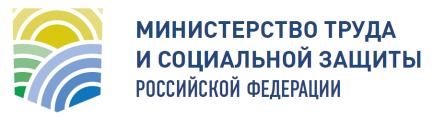 РЕЕСТР ОРГАНИЗАЦИЙ, ПРОВОДЯЩИХ 
СПЕЦИАЛЬНУЮ ОЦЕНКУ УСЛОВИЙ ТРУДА
29
ТРЕБОВАНИЯ К ОРГАНИЗАЦИЯМ, ПРОВОДЯЩИМ СПЕЦИАЛЬНУЮ ОЦЕНКУ УСЛОВИЙ ТРУДА
30
ЭКСПЕРТИЗА КАЧЕСТВА СПЕЦИАЛЬНОЙ ОЦЕНКИ УСЛОВИЙ ТРУДА (426-ФЗ, ст. 24)
Экспертиза качества специальной оценки условий труда заменит существующую процедуру государственной экспертизы условий труда
31
ГАРАНТИИ И КОМПЕНСАЦИИ ЗА РАБОТУ ВО ВРЕДНЫХ И (ИЛИ) ОПАСНЫХ УСЛОВИЯХ ТРУДА
С 1 января 2014 года
Порядок проведения СОУТ
32
ГАРАНТИИ И КОМПЕНСАЦИИ ЗА РАБОТУ ВО ВРЕДНЫХ И (ИЛИ) ОПАСНЫХ УСЛОВИЯХ ТРУДА
Гарантии и компенсации за работу с вредными условиями труда могут устанавливаться: 
соглашениями в рамках социального партнерства (генеральное, территориальное, отраслевое);
коллективным договором;
трудовым договором;
ТК РФ, ст. 219: Повышенные или дополнительные гарантии и компенсации за работу на работах с вредными и (или) опасными условиями труда могут устанавливаться коллективным договором, локальным нормативным актом с учетом финансово-экономического положения работодателя.
В случае обеспечения на рабочих местах безопасных условий труда, подтвержденных результатами СОУТ или заключением госэкспертизы условий труда, гарантии и компенсации работникам не устанавливаются.

Правильность предоставления работникам гарантий и компенсаций за работу с вредными и (или) опасными условиями труда устанавливается в рамках госэкспертизы условий труда.
Порядок проведения СОУТ
33
ГАРАНТИИ И КОМПЕНСАЦИИ ЗА РАБОТУ ВО ВРЕДНЫХ И (ИЛИ) ОПАСНЫХ УСЛОВИЯХ ТРУДА
ТК РФ, ст. 92: 
Сокращенная продолжительность рабочего времени устанавливается:
для работников, УТ на РМ которых по результатам СОУТ отнесены к вредным условиям труда 3 или 4 степени или опасным условиям труда, – не более 36 часов в неделю.
Продолжительность рабочего времени конкретного работника устанавливается трудовым договором на основании отраслевого (межотраслевого) соглашения и коллективного договора с учетом результатов СОУТ.
На основании отраслевого (межотраслевого) соглашения и коллективного договора, а также письменного согласия работника, продолжительность рабочего времени может быть увеличена, но не более чем до 40 часов в неделю с выплатой работнику отдельно устанавливаемой денежной компенсации в порядке, размерах и на условиях, которые установлены отраслевыми (межотраслевыми) соглашениями, коллективными договорами.
34
ГАРАНТИИ И КОМПЕНСАЦИИ ЗА РАБОТУ ВО ВРЕДНЫХ И (ИЛИ) ОПАСНЫХ УСЛОВИЯХ ТРУДА
ТК РФ, ст. 94 Продолжительность ежедневной работы (смены)
Для работников, занятых на работах с вредными и (или) опасными условиями труда, где установлена сокращенная продолжительность рабочего времени, максимально допустимая продолжительность ежедневной работы (смены) не может превышать:
при 36-часовой рабочей неделе - 8 часов;
при 30-часовой рабочей неделе и менее - 6 часов.
Отраслевым (межотраслевым) соглашением и коллективным договором, а также при наличии письменного согласия работника может быть предусмотрено увеличение максимально допустимой продолжительности ежедневной работы (смены)
при 36-часовой рабочей неделе – до 12 часов;
при 30-часовой рабочей неделе и менее – до 8 часов.
Порядок проведения СОУТ
35
ГАРАНТИИ И КОМПЕНСАЦИИ ЗА РАБОТУ ВО ВРЕДНЫХ И (ИЛИ) ОПАСНЫХ УСЛОВИЯХ ТРУДА
ТК РФ, ст. 117 Ежегодный дополнительный оплачиваемый отпуск работникам, занятым на работах с вредными и (или) опасными условиями труда
Ежегодный дополнительный оплачиваемый отпуск предоставляется работникам, УТ на РМ которых по результатам СОУТ отнесены к вредным условиям труда 2, 3 или 4 степени либо опасным условиям труда.
Минимальная продолжительность ежегодного дополнительного оплачиваемого отпуска работникам составляет 7 календарных дней.
Продолжительность ежегодного дополнительного оплачиваемого отпуска конкретного работника устанавливается трудовым договором на основании отраслевого соглашения и коллективного договора с учетом результатов СОУТ.
На основании отраслевого соглашения и коллективных договоров, а также письменного согласия работника часть ежегодного дополнительного оплачиваемого отпуска, которая превышает минимальную продолжительность данного отпуска может быть заменена отдельно устанавливаемой денежной компенсацией в порядке, в размерах и на условиях, которые установлены отраслевым (межотраслевым) соглашением и коллективными договорами.
Порядок проведения СОУТ
36
ГАРАНТИИ И КОМПЕНСАЦИИ ЗА РАБОТУ ВО ВРЕДНЫХ И (ИЛИ) ОПАСНЫХ УСЛОВИЯХ ТРУДА
ТК РФ, ст. 147 Оплата труда работников, занятых на работах с вредными и (или) опасными условиями труда
Оплата труда работников, занятых на работах с вредными и (или) опасными условиями труда, устанавливается в повышенном размере.
Минимальный размер повышения оплаты труда работникам, занятым на работах с вредными и (или) опасными условиями труда, составляет 4 процента тарифной ставки (оклада), установленной для различных видов работ с нормальными условиями труда.
Конкретные размеры повышения оплаты труда устанавливаются работодателем с учетом мнения представительного органа работников в порядке, установленном статьей 372 ТК РФ для принятия локальных нормативных актов, либо коллективным договором, трудовым договором.
Порядок проведения СОУТ
37
Важно!
!
1. Результаты аттестации рабочих мест, проведенной до вступления в силу Закона о спецоценке, действительны до окончания их срока действия, но не более чем до 31 декабря2018 года
(они применяются при определении размера дополнительных тарифов страховых взносов в ПФ РФ, а также для установления гарантий и компенсаций работникам, занятым во вредных условиях труда)  
Пункт 3, статья 15 Федерального закона №421-ФЗ  «О внесении изменений в отдельные законодательные акты РФ в связи с принятием закона «О специальной оценке условий труда»
38
38
[Speaker Notes: 4. В случае, если до дня вступления в силу настоящего Федерального закона в отношении рабочих мест была проведена аттестация рабочих мест по условиям труда, специальная оценка условий труда в отношении таких рабочих мест может не проводиться в течение пяти лет со дня завершения данной аттестации, за исключением случаев возникновения обстоятельств, указанных в части 1 статьи 17 настоящего Федерального закона. При этом для целей, определенных статьей 7 настоящего Федерального закона, используются результаты данной аттестации, проведенной в соответствии с действовавшим до дня вступления в силу настоящего Федерального закона порядком. Работодатель вправе провести специальную оценку условий труда в порядке, установленном настоящим Федеральным законом, до истечения срока действия имеющихся результатов аттестации рабочих мест по условиям труда.]
!
Важно!
2. Результаты аттестации рабочих мест действительны в течение 5 лет после ее проведения. 
Например, если аттестация была проведена в марте 2013 г., действие ее результатов истекает в марте 2018 года
3. Компенсационные меры работникам за вредные условия труда не могут быть ухудшены (!), а их размер не может быть снижен по сравнению с размером тех мер, которые предоставлялись работникам до вступления в силу Закона о спецоценке.
	(Пункт 3, статья 15 Федерального закона №421-ФЗ  «О внесении изменений в отдельные законодательные акты РФ в связи с принятием закона «О специальной оценке условий труда»)
39
39
[Speaker Notes: 4. В случае, если до дня вступления в силу настоящего Федерального закона в отношении рабочих мест была проведена аттестация рабочих мест по условиям труда, специальная оценка условий труда в отношении таких рабочих мест может не проводиться в течение пяти лет со дня завершения данной аттестации, за исключением случаев возникновения обстоятельств, указанных в части 1 статьи 17 настоящего Федерального закона. При этом для целей, определенных статьей 7 настоящего Федерального закона, используются результаты данной аттестации, проведенной в соответствии с действовавшим до дня вступления в силу настоящего Федерального закона порядком. Работодатель вправе провести специальную оценку условий труда в порядке, установленном настоящим Федеральным законом, до истечения срока действия имеющихся результатов аттестации рабочих мест по условиям труда.]
Важно!
!
4. В случаях, когда организация никогда не проводила аттестацию рабочих мест, то спецоценку можно проводить поэтапно, но завершить ее надо не позднее чем 31 декабря 2018 года. 

(Пункт 6, статья 27 Федерального закона №426-ФЗ «О специальной оценке условий труда)
Административного штрафа со стороны представителей госинспекции труда за непроведение спецоценки не последует
В случае наличия:
- приказа о проведении спецоценки и создании комиссии, в состав которой в обязательном порядке должен войти представитель профсоюзной организации (уполномоченный по охране труда);
- утвержденного графика проведения данной процедуры;
- утвержденного комиссией перечня рабочих мест, на которых будет проводится спецоценка.
40
40
[Speaker Notes: 4. В случае, если до дня вступления в силу настоящего Федерального закона в отношении рабочих мест была проведена аттестация рабочих мест по условиям труда, специальная оценка условий труда в отношении таких рабочих мест может не проводиться в течение пяти лет со дня завершения данной аттестации, за исключением случаев возникновения обстоятельств, указанных в части 1 статьи 17 настоящего Федерального закона. При этом для целей, определенных статьей 7 настоящего Федерального закона, используются результаты данной аттестации, проведенной в соответствии с действовавшим до дня вступления в силу настоящего Федерального закона порядком. Работодатель вправе провести специальную оценку условий труда в порядке, установленном настоящим Федеральным законом, до истечения срока действия имеющихся результатов аттестации рабочих мест по условиям труда.]
ОТВЕТСТВЕННОСТЬ РАБОТОДАТЕЛЯ
КоАП РФ,  статья 5.27.1   (вступает в силу с 1 января 2014 года)

п. 2. Нарушение работодателем установленного порядка проведения СОУТ на рабочих местах либо ее непроведение влечет предупреждение или наложение административного штрафа на должностных лиц в размере от 5,0 до 10,0 тыс. рублей; 
на юридических лиц - от 60,0 до 80,0 тыс. рублей
Специальная оценка условий труда. Общие положения
41
РЕЗУЛЬТАТЫ СПЕЦИАЛЬНОЙ ОЦЕНКИ УСЛОВИЙ ТРУДА
Работодатель организует ознакомление работников с результатами СОУТ на их РМ под роспись в срок не позднее тридцати календарных дней со дня утверждения отчета комиссии. 
(В указанный срок не включаются периоды временной нетрудоспособности работника, нахождения его в отпуске, или в командировке).

Работодатель размещает на своем официальном сайте в сети «Интернет» (при наличии такого сайта) сводные данные о результатах СОУТ в части установленных классов (подклассов) условий труда на РМ и рекомендованных мероприятиях по улучшению УТ 
в срок не позднее тридцати календарных дней со дня утверждения отчета комиссии.
Порядок проведения СОУТ
42
ГОСУДАРСТЕННЫЙ НАДЗОР И ПРОФСОЮЗНЫЙ КОНТРОЛЬ ЗА СОБЛЮДЕНИЕМ ТРЕБОВАНИЙ 426-ФЗ (ст. 25)
РАБОТОДАТЕЛЬ
ПРОФСОЮЗ
ОРГАНИЗАЦИИ, ПРОВОДЯЩИЕ СПЕЦИАЛЬНУЮ ОЦЕНКУ УСЛОВИЙ ТРУДА
СПЕЦИАЛЬНАЯ ОЦЕНКА УСЛОВИЙ ТРУДА
РОСТРУД
Нарушения имеются
Нет нарушений
Штраф, дисквалификация эксперта и (или) приостановление деятельности аккредитованной организации
Информация в Росаккредитацию и Минтруд России
43
ПРОФСОЮЗНЫЙ КОНТРОЛЬ ЗА СОБЛЮДЕНИЕМ ТРЕБОВАНИЙ 426-ФЗ
профсоюзная организация:
включает своего представителя в состав комиссии;
представляет мотивированные предложения о проведении внеплановой СОУТ;
на основании заявления профсоюзов по представлениям  территориальных органов Роструда осуществляется экспертиза качества СОУТ;
обжалует результаты проведения СОУТ в судебном порядке.

ПРОФСОЮЗНЫЙ КОНТРОЛЬ:
профсоюзный контроль осуществляется инспекциями труда соответствующих профессиональных союзов в порядке, установленном трудовым законодательством и законодательством РФ о профсоюзах, их правах и гарантиях деятельности.
Организации, проводящие СОУТ, и их эксперты
44
Спасибо за внимание!Здоровых и безопасных условий труда!
Организации, проводящие СОУТ, и их эксперты